Offentlighet och sekretess
Juridiska avdelningen
Offentlighet och sekretess
Offentlighetsprincipen 
Vad är en allmän handling?
Vilka handlingar kan sekretessbeläggas?
Informationsskyldigheten mellan myndigheter
Offentlighetsprincipen
”Till främjande av ett fritt meningsutbyte och en allsidig upplysning skall varje svensk medborgare ha rätt att taga del av allmänna handlingar.”

Tryckfrihetsförordningen 2 kap 1§
Vad är en allmän handling?
Förvarad hos myndigheten
(Handlingen borde finnas hos myndigheten)
Upprättad
Inkommen
eller
”Inkommen” allmän handling
Så snart en handling:
anländer till myndighetens adress eller 
kommer behörig befattningshavare tillhanda.
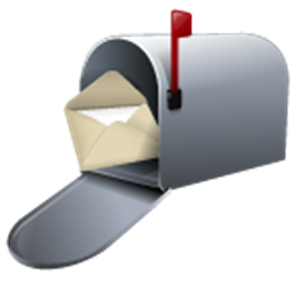 ”Upprättad” allmän handling
1. Handlingar som expedieras 
- i och med expedieringen

2. Handlingar som hör till ärende men inte expedieras
- när ärendet avslutas

3. Handlingar som inte expedierats eller hör till ärende 
- när de justerats eller på annat sätt färdigställts

4. Diarier, journaler, register och dylikt
- så snart de färdigställts för anteckning
E-post
Internt skickad – generellt sett inte att anses som allmän handling, om inte:
   - ärendeanknytning
   - på annat sätt färdigställd 

Externt skickad – expedierad och därmed upprättad, d.v.s. allmän handling
Sekretess för allmänna handlingar
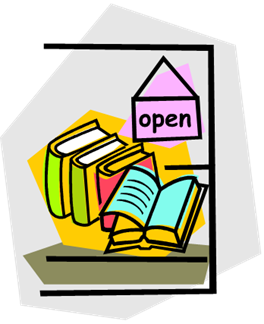 Allmän handling
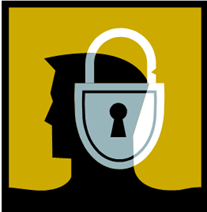 Offentlig
Sekretessbelagd
Huvudregeln är att allmänna handlingar är offentliga! 

För att en handling ska beläggas med sekretess måste uttryckligt stöd finnas i OSL.
Några sekretessgrunder
behandling i strid med dataskyddsregleringen (OSL 21:7)
psykologisk undersökning för forskningsändamål (OSL 24:1) 
dialektologisk och etnologisk upptagning (OSL 24:4) 
uppdragssekretess (OSL 31:12) 
patentsekretess (OSL 31:20-21) 
samverkansforskning (OSL 24:5) 
statistikproduktion och statistisk forskning (OSL 24:8)
Några sekretessgrunder
överföring av sekretess när uppgift i forskningsändamål inhämtas från annan myndighet (OSL 11:3)
uppgifter som avser en enskilds personliga eller ekonomiska förhållanden i sociologiska, psykologiska, pedagogiska eller andra beteendevetenskapliga eller samhällsvetenskapliga studier (OSF §7)
uppgifter som avser en enskilds personliga i miljömedicinska, socialmedicinska, psykiatriska eller andra medicinska studier (OSF §7)
Utlämnande av allmän handling
En allmän handling ska lämnas ut: ”på begäran genast eller så snart det är möjligt på stället utan avgift” (TF 2:12)
	Man har också rätt att ”mot fastställd avgift få avskrift eller kopia av handlingen” (TF 2:13)
	Den som begär ut handling har rätt att vara anonym (TF 2:14)
Vid nekande; informera alltid om rätten till skriftligt avslagsbeslut.
Informationsskyldigheten mellan myndigheter
OSL 6 kap 5 §En myndighet ska på begäran av en annan myndighet lämna uppgift som den förfogar över, om inte uppgiften är sekretessbelagd eller det skulle hindra arbetets behöriga gång.
Informationsskyldigheten mellan myndigheter
OSL 6 kap 7 §En myndighet får överklaga ett beslut av en annan myndighet att avslå den förstnämnda myndighetens begäran att få ta del av en handling eller på annat sätt få del av en uppgift, om inte annat anges i lag eller förordning.
Mer information på universitetets hemsida, klicka er fram på: 

Medarbetare – Stöd & verktyg – Juridik, dokument-, & ärendehantering och dataskydd - Juridik – Utlämnande av allmän handling och sekretess
	
Carl Petersson, carl.petersson@legal.lu.se